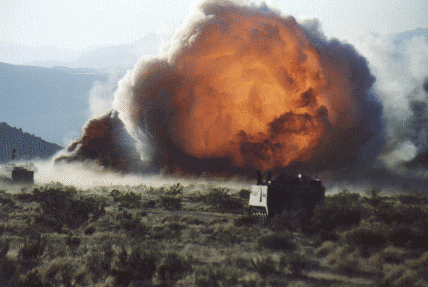 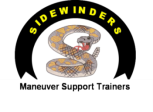 Combined Arms Breaching Terms of Reference
References:
ATTP 3-90.4 Combined Arms Mobility Operations
USAES Engineer Planning Factors
Terms of Reference
Mobility Operations: Combined arms activities that mitigate effects of natural and man-made obstacles to enable freedom of movement and maneuver.  Mobility operations included the following six primary tasks: 
	-Conduct breaching operations
	-Conduct clearing operations
	-Conduct gap-crossing operations
	-Construct and maintain combat roads and trails
	-Construct and maintain forward airfields and LZs
	-Conduct traffic operations
Breaching Operations: Breaching operations are conducted to allow maneuver despite the presence of enemy reinforcing obstacles that are covered by fire.  Obstacle breaching is the employment of a combination of tactics and techniques to advance an attacking force to the farside of an obstacle covered by fire.  Breaching is a synchronized combined arms operation under the control of the maneuver commander.

Clearing Operations: Clearing operations are conducted to completely eliminate the enemy’s obstacle effort or residual obstacles affecting the operational area.  Commanders may order clearing operations to facilitate mobility within an AO based on an analysis of mission variables (METT-TC).  They may also order a critical route or area cleared of mines, explosive hazards, or other obstacles.  The operation could be conducted as a single mission to open or reopen a route or area, it may be conducted on a recurring basis in support of efforts to defeat a sustained threat to critical route.

Under the 12-05 scenario construct, breaching operations will occur in support of combined arms 
maneuver  (CAM) while clearing operations are conducted to support wide area security 
(WAS).
Reference: AATP 3-90.4, Pg. 1-3
Breaching Terms
Reduction: Creation of lanes through a minefield or obstacle to allow passage of the attacking ground force.
Lane: Route through, over, or around an enemy or friendly obstacle that provides safe passage of a passing force.  The route may be reduced and proofed as part of a breaching operation, constructed as part of the obstacle, or marked as a bypass.
Proof:  The verification that a lane is free of mines or explosive hazards and that the width and trafficability at the point of breach are suitable for the passing force.
Breach Area: Area where a breaching operation occurs.  It is established and fully defined by the higher headquarters of the unit conducting breaching operations.
Point of Breach: Location at an obstacle where the creation of a lane is being attempted.
Farside Objective: Defined location on the farside of an obstacle that an assaulting force seizes to eliminate enemy direct fires and observed indirect fires onto a reduction area or a crossing site to prevent the enemy from interfering with the reduction of the obstacle and allow follow-on forces to move securely through the created lanes.
Point of Penetration: Location, identified on the ground, where the commander concentrates his efforts at the enemy’s weakest point to seize a foothold on the farside objective.
Reference: AATP 3-90.4, Ch. 3
Breaching Terms
Types of Breaching Operations
Deliberate Breach: The creation of a lane through a minefield or a clear route through a barrier or fortification, which is systematically planned and carried out.
Hasty Breach: The creation of lanes through  enemy minefields by expedient methods such as blasting with demolitions, pushing rollers or disabled vehicles through the minefields where the time factor does not permit detailed reconnaissance, deliberate breaching, or bypassing the obstacle.  
In-Stride Breach: Type of hasty breach used to describe the situation when a subordinate unit is expected to be able to organize for and conduct  hasty breach with its organic or task-organized assets, without impacting on the higher unit’s scheme of maneuver or commander’s intent.
Covert Breach: Creation of lanes through minefields or other obstacles that is planned and intended to be executed without detection by an adversary.  Its primary purpose is to reduce obstacles in an undetected fashion to facilitate the passage of maneuver forces.
“Bulling” or “Forcing through”: Not a breaching operation, but a decision made when a commander must react immediately to extricate his force from an untenable position within an obstacle and no other breaching operations are possible.  

NOTE:  During 12-05 Decisive Action, the RTU unit will conduct deliberate TF-level breaches.
Reference: AATP 3-90.4, Ch. 3
Reference: AATP 3-90.4, Table 3-1
Reduce: A mobility task to create and mark lanes through, over, or around an obstacle to allow the attacking  force to accomplish its mission.   Reduction assets include Assault Breaching Vehicles (ABVs), MICLICs, Mine-clearing blades (MCBs), ACEs, and dismounted Sapper Squads.
Proof: The verification that a lane is free of mines or explosive hazards and that the width and trafficability at the point of breach are suitable for the passing force.  Proofing assets include ABVs, MCBs, Mine-clearing rollers (MCRs), ACEs, and dismounted Sapper Squads.
Reference: AATP 3-90.4, Table 3-1
Reverse Breach Planning “A Way”
Step #2   Understand the Scheme of Maneuver
Step #1   Identify Available Breach Assets (EBA)
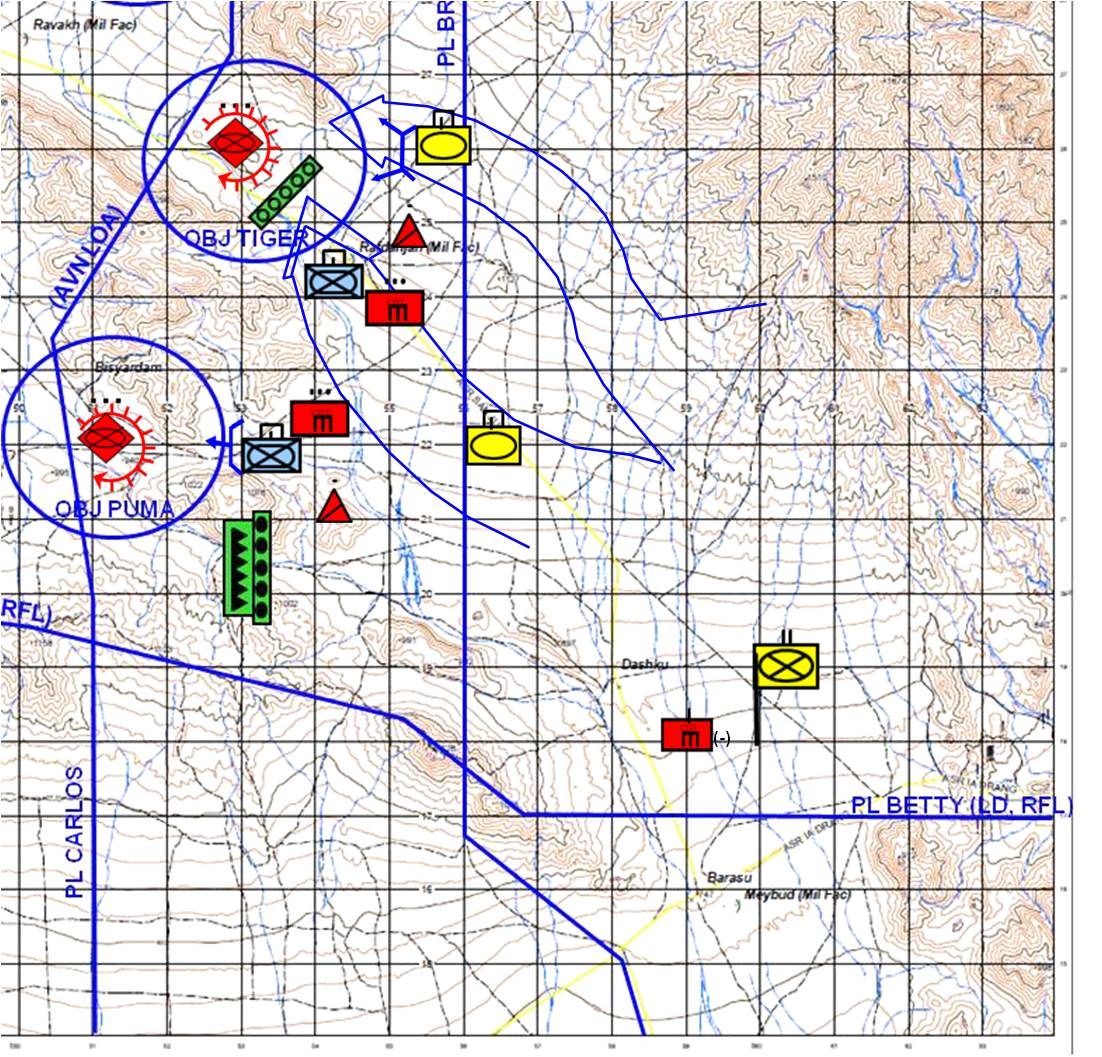 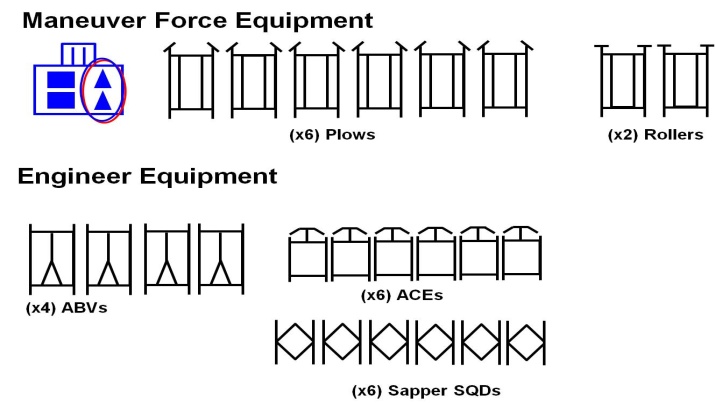 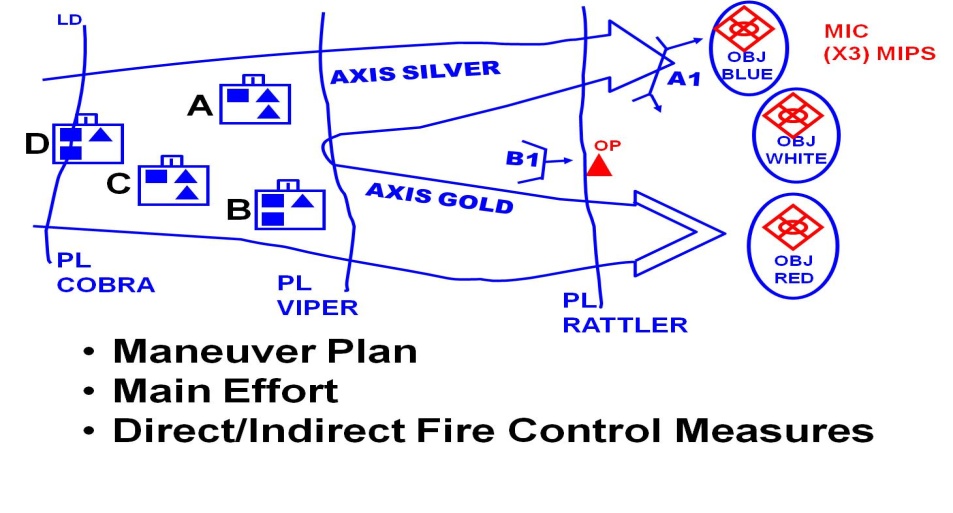 Step #3   Doctrinally Template Enemy Obstacles
Step #4   Identify type of breach and number of lanes required from OBJ back to the LD
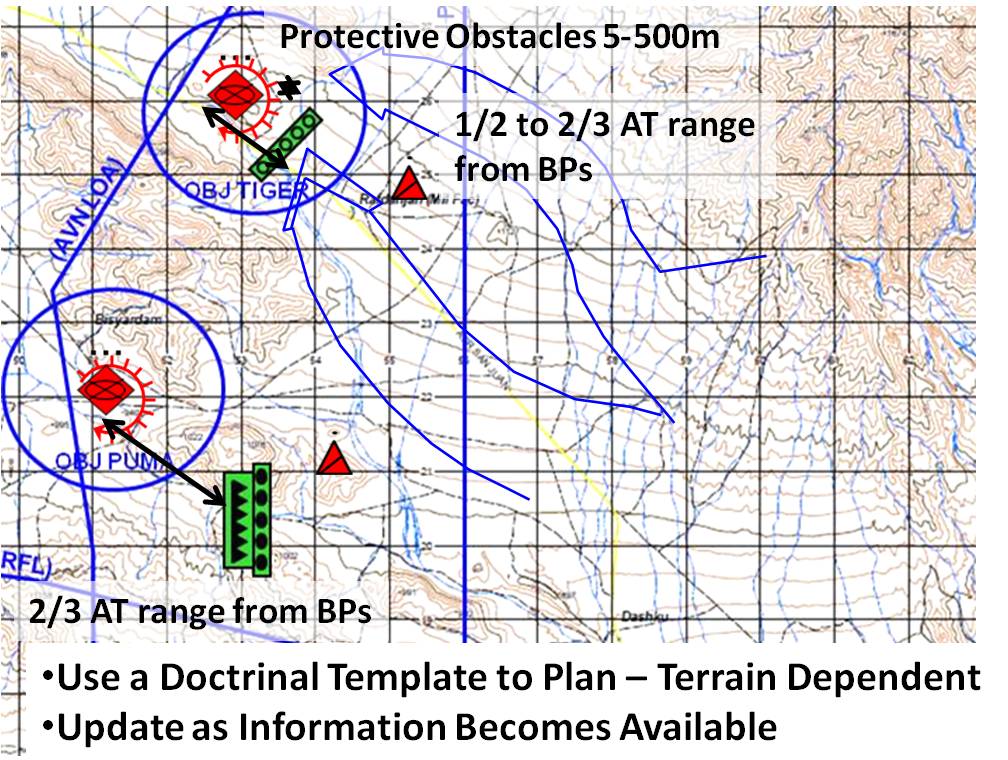 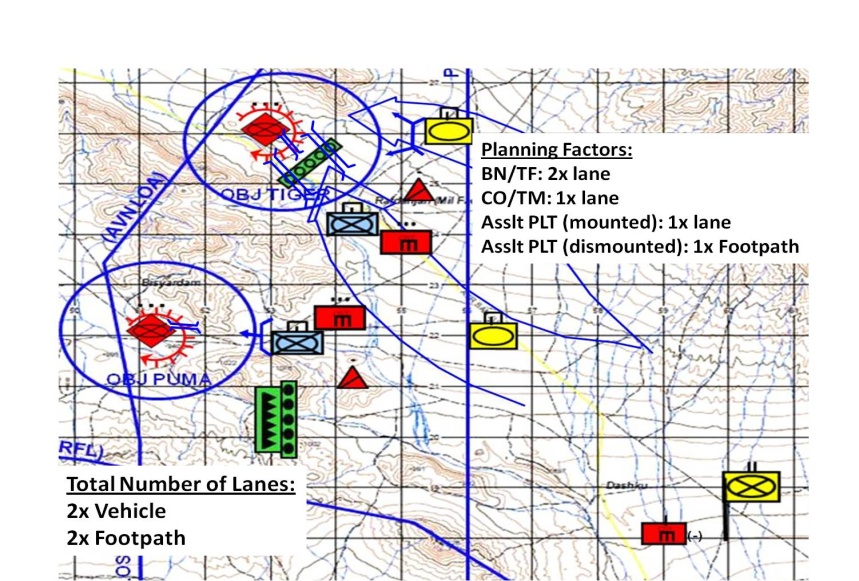 Step #5   Identify assets required to Breach / Proof /                                                                                                                                                                                                                         Mark, type of breach, and redundancy
Step #6   Identify Task Organization
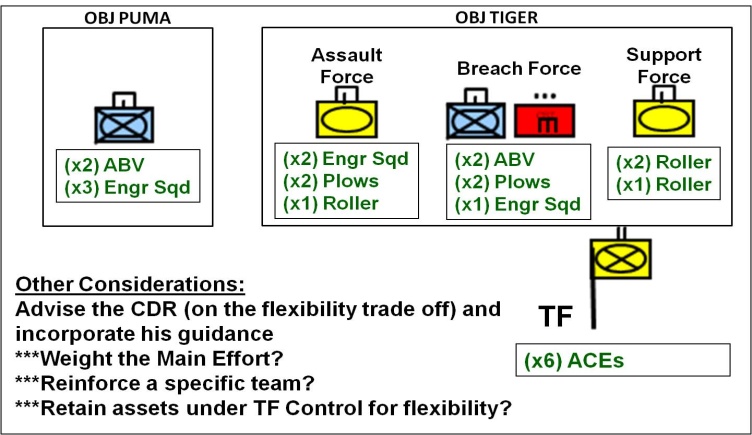 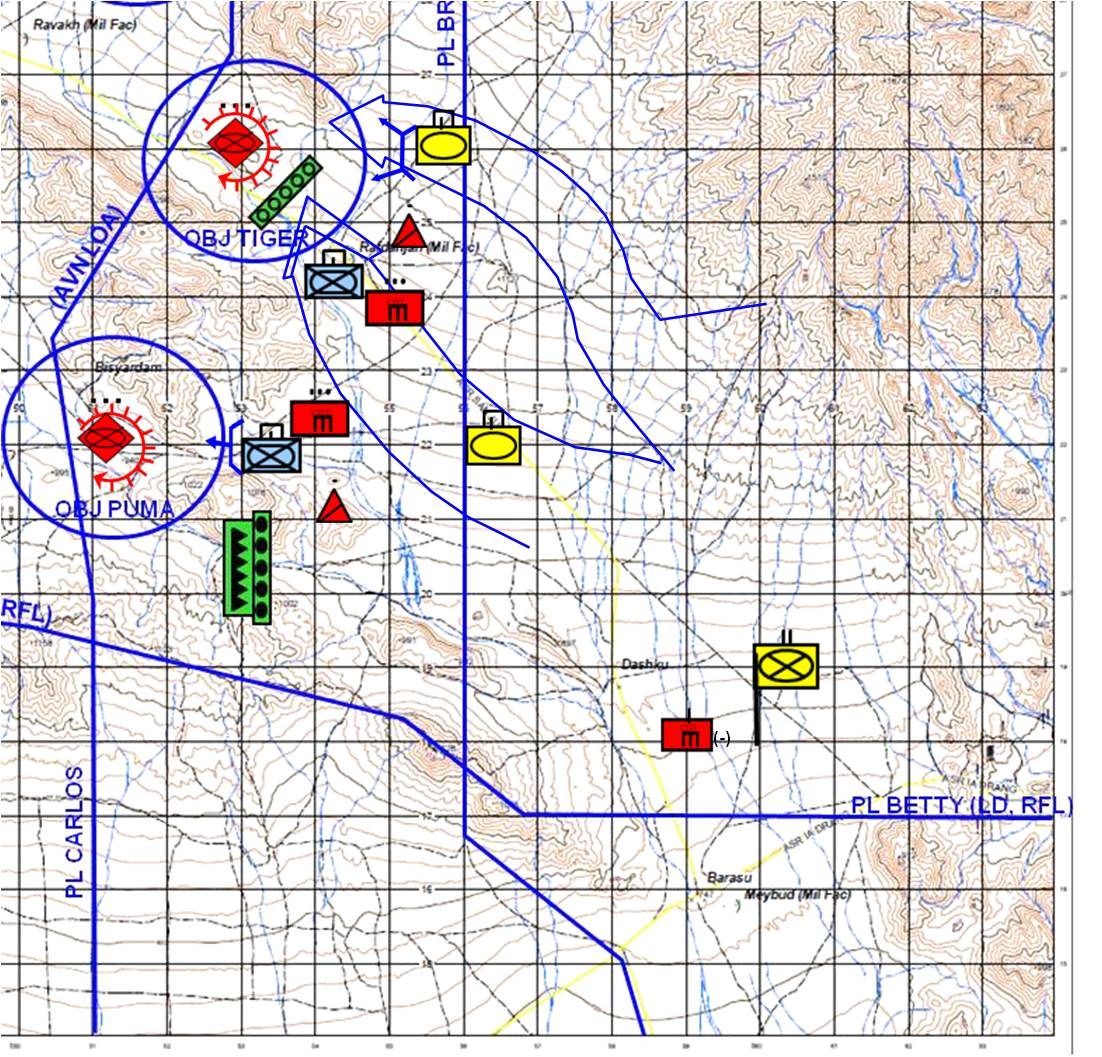 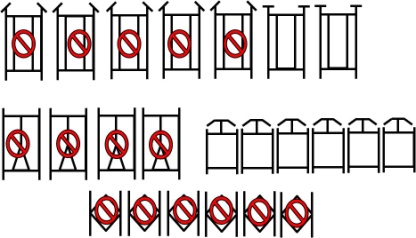 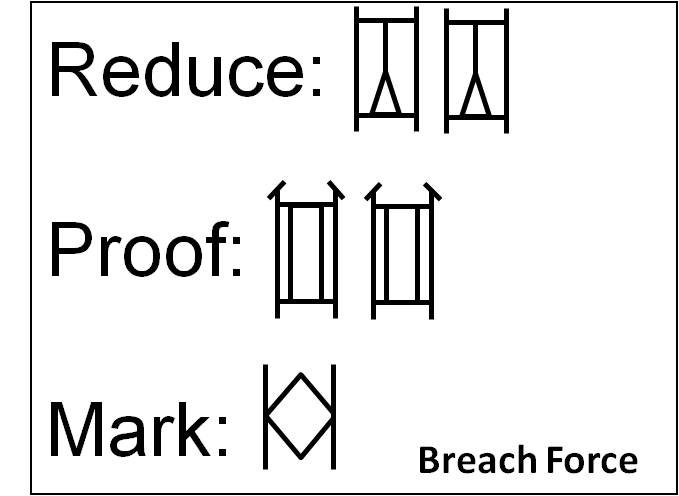 SIZE OF
SUPPORT
FORCE
AMOUNT OF
SUPPRESSION
& OBSCURATION
SIZE OF
BREACH 
FORCE
NUMBER &
LOCATION
OF LANES
ACTIONS
AT
OBSTACLES
SIZE OF
ASSAULT
FORCE
ACTIONS
ON THE
OBJECTIVE
Breaching Operations-”A Way”
* ATTACK         * EXPLOIT
* ISOLATE  * SUPPRESS  * OBSCURE
* SECURE     * REDUCE
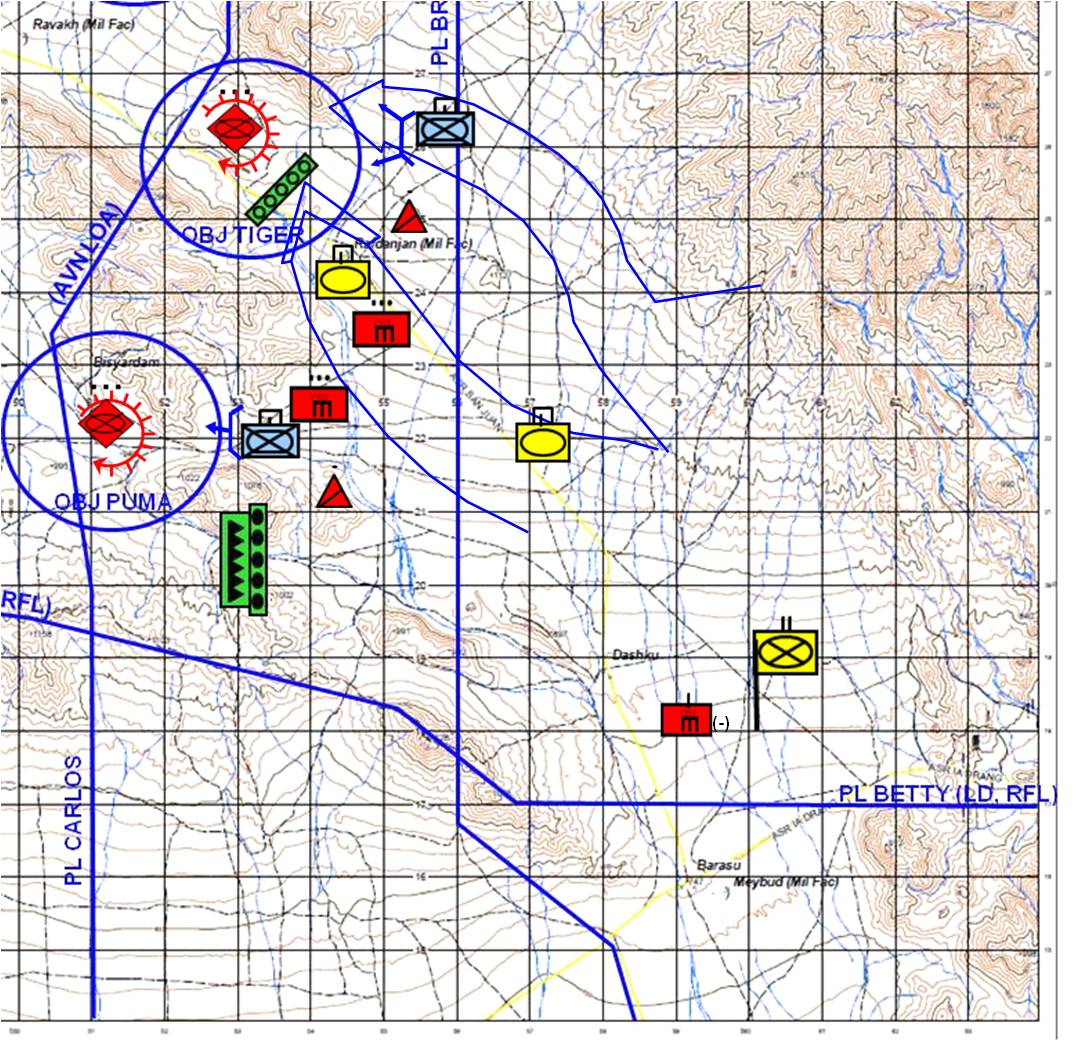 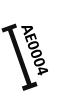 SUPPORT FORCE
(Achieves 5 : 1)
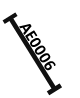 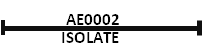 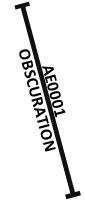 BREACH FORCE
WITH 50% REDUNDANCY
AND LOCAL SECURITY
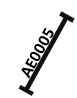 ASSAULT FORCE
(Achieves 3 : 1)
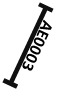 Reduction Planning Times
Reference: USAES Planning Factors
Reduction Assets
Assault Breacher Vehicle – Full Width Mine Plow Attached
Engineer Stryker Plow
M113 with MICLIC
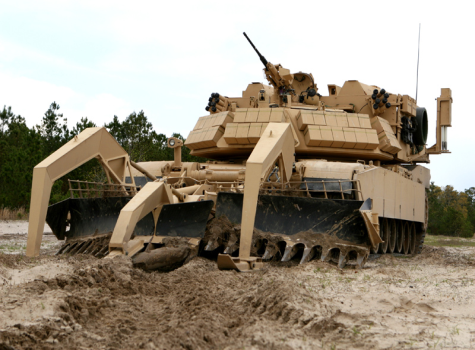 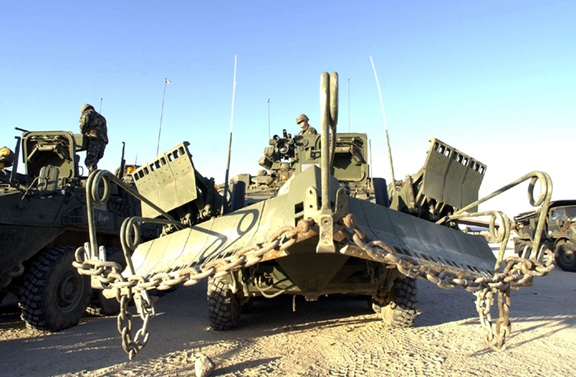 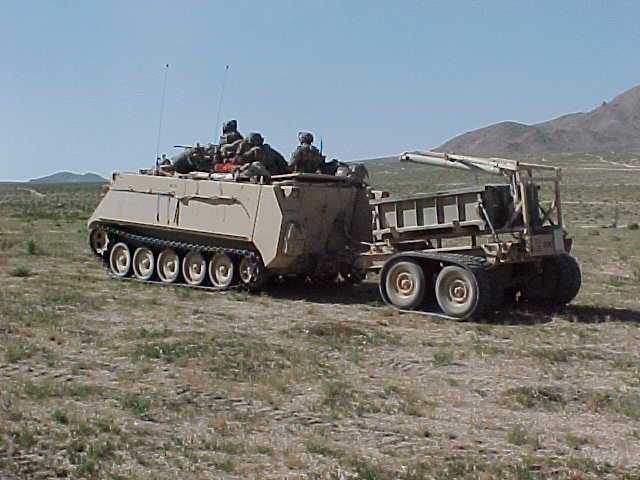 The full-width mine plow is designed to
dampen and survive the blast of pressure-fuzed AT mine. The plow can take 3x AT mine strikes before NMC.  (Note 1)
 MICLIC gives unit 14m x 200m reduced lane (Note 2).  (2 MICLICs/ABV)
1x AT mine strike per side of plow before NMC. (Note 1)
MICLIC gives unit 14m x 100m reduced lane (Note 2)
MICLIC gives unit 14m x 100m reduced lane (Note 2)
Engineer Squad
M9 ACE
M1 Plow
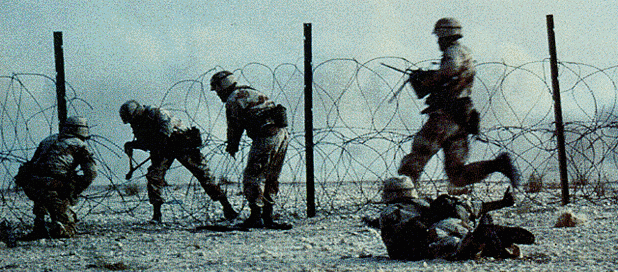 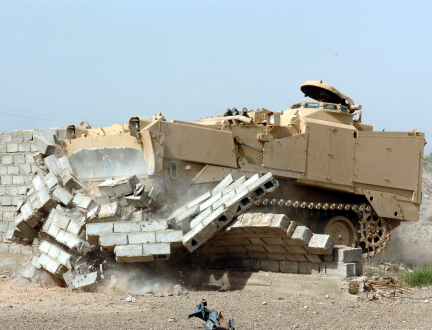 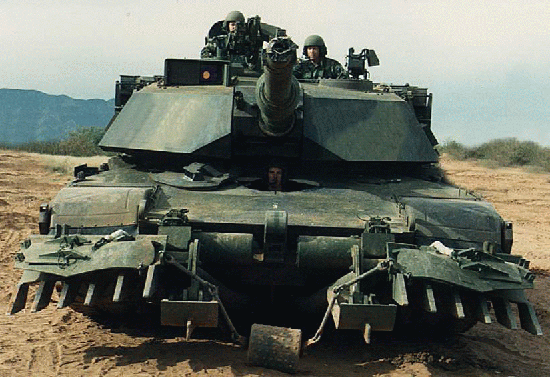 1x AT mine strike per side of plow before NMC .  If the Mine-clearing blade (MCB) does not maintain appropriate spoil on the blades (up to the moldboards), the first mine that comes in contact with the MCB will destroy the blade on the appropriate side of the tank.  The second mine that comes in contact with the MCB on that side of the tank will destroy the tank.  If the MCB comes completely off the ground the tank will be assessed as a catastrophic kill if a mine is encountered by the tank. (Note 2)
Manual reduction techniques will be conducted IAW unit SOP.  When grapelling, if a grapnel  hook hits a TM-89 or OZM-3 mine, OC/Ts will assess the mine as destroyed along with the grapnel hook and a small portion of rope.  Soldiers must take proper safeguards against anti-handling devices or they will be assessed as casualties. (Note 2)
The blade must maintain enough spoil to prevent blade to mine contact.  If appropriate spoil is not maintained and a mine contacts the blade, the blade is destroyed and the vehicle can longer be used for breaching operations. (Note 2)
Note 1: Needs addition to or refinement of existing EXOP standards. 
Note 2: Covered in current edition of EXOP, no additional action needed.
Proofing  Assets
Assault Breacher Vehicle – Full Width Mine Plow Attached
Engineer Stryker Plow
M1 Plow
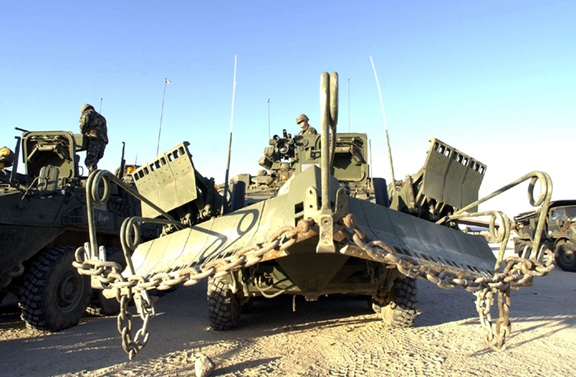 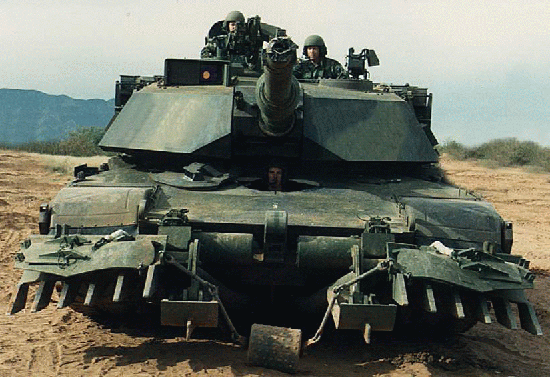 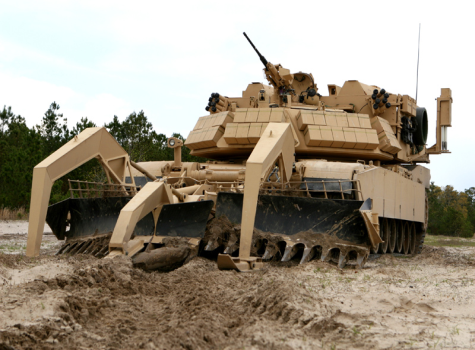 1x AT mine strike per side of plow before NMC .  If the Mine-clearing blade (MCB) does not maintain appropriate spoil on the blades (up to the moldboards), the first mine that comes in contact with the MCB will destroy the blade on the appropriate side of the tank.  The second mine that comes in contact with the MCB on that side of the tank will destroy the tank.  If the MCB comes completely off the ground the tank will be assessed as a catastrophic kill if a mine is encountered by the tank. (Note 2)
1x AT mine strike per side of plow before NMC (Note 1)
Each MICLIC gives unit 14m x 100m cleared lane (Note 2)
The full-width mine plow is designed to
dampen and survive the blast of pressure-fuzed AT mine. The plow can take 3x AT mine strikes before NMC.  (Note 1)
**An ABV with the Combat Dozer Blade attached shouldn’t be used to proof lanes due to an inability to proof buried mines and the CDB not being the full track-width of the ABV (Note 1)
Engineer Stryker Mine Roller
M1 Mine Clearing Roller
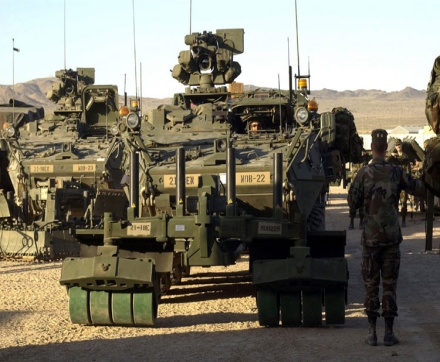 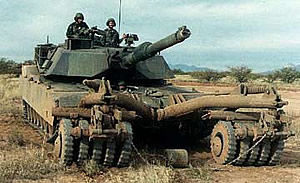 Engineer Squad
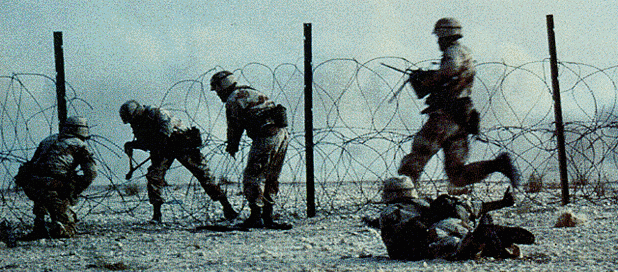 1x AT mine strike per roller bank before NMC.  If the ESV continues, the 2nd strike will destroy the MCR and ESV.  The MCR can clear 150 M of FASCAM, if it proceeds further it will be assessed as a catastrophic kill. (Note 1)
Note:  Though not recommended, a MCR can conduct reduction.  MCR will not clear a full track width path.
2x AT mine strike per roller bank before NMC.  If the tank continues, the 3rd strike will destroy the MCR and tank.  The MCR can clear 200 M of FASCAM, if it proceeds further it will be assessed as a catastrophic kill.  The tank attached to the MCR will be assessed as a firepower kill if the tank turret is not traversed when a mine is struck. (Note 1)
Dismounted Sapper squads can visually proof surface minefields and electronically proof buried minefields using dismounted mine detection assets. (Note 2)
Note 1: Needs addition to or refinement of existing EXOP standards. 
Note 2: Covered in current edition of EXOP, no additional action needed.
Royal Canadian Army Engineer Assets
Engineer LAV -  5x with 23rd Field Squadron
MTVE – 2x with 23rd Field Squadron
MTVE – 2x with 23rd Field Squadron
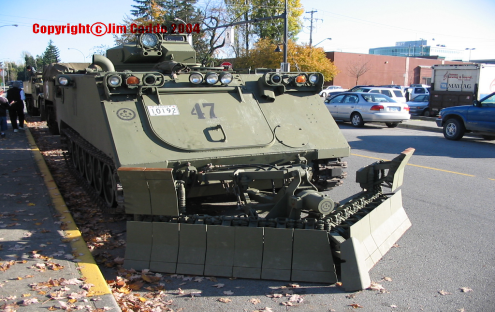 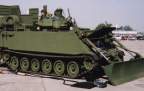 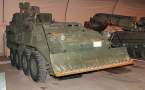 Can be configured with dozer blade.  Blade can be used to reduce or proof mined obstacles.  Recommend using the same EXOP rules as the ACE for adjudication.
Can be configured with surface mine plow.   Not effective versus subsurface minefields.  Can be used to reduce or proof mine obstacles.  Recommend using the same EXOP rules as the M1A1 plow for adjudication.
Blade can be used to reduce or proof mined obstacles.  Recommend using the same EXOP rules as the ACE for adjudication.
Explosive Minefield Breach with ABV and MICLIC
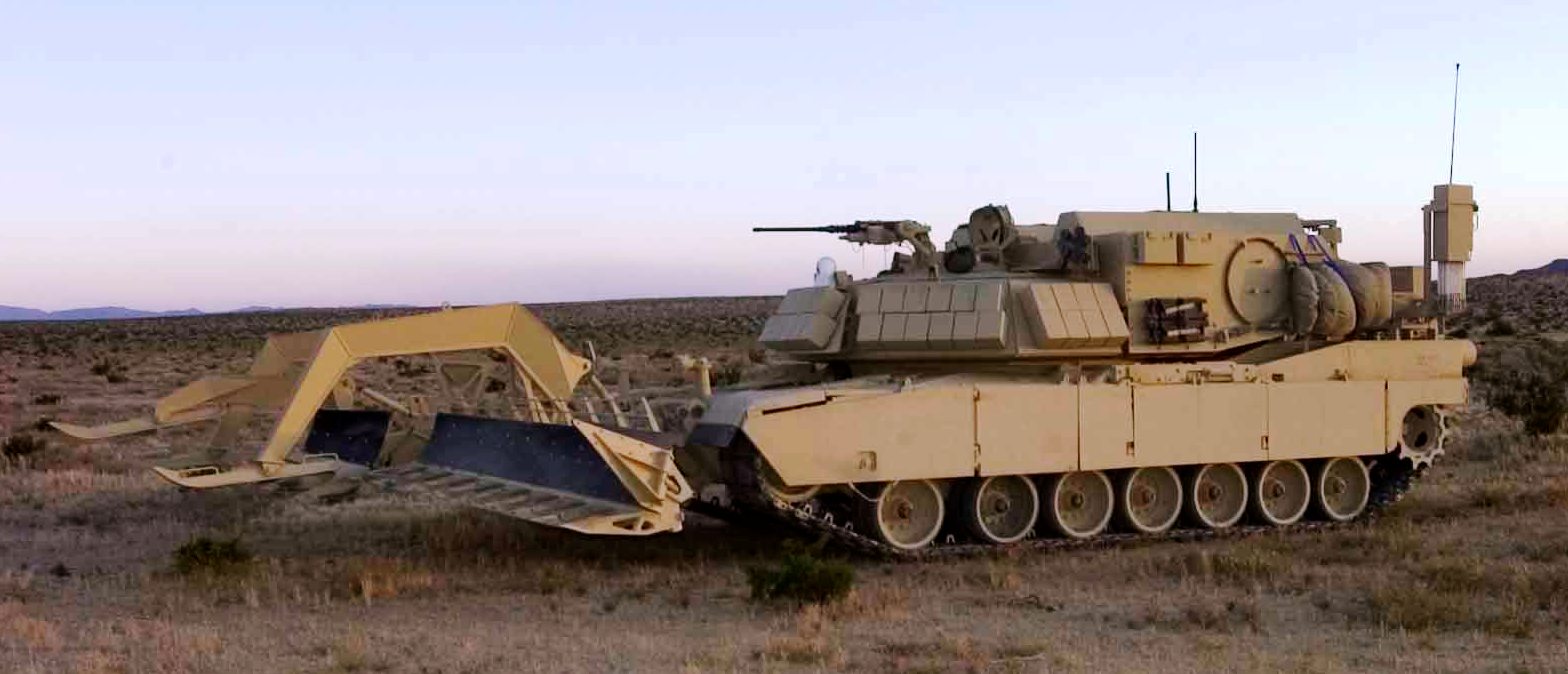 Assault Breacher Vehicle (ABV) with mine plow
MICLIC employment from Assault Breacher Vehicle (ABV) in a minefield of uncertain or greater than 100 meters in depth
62 m
100 m
ABV w/Plow
employs
1st MICLIC
Support force suppresses enemy direct fire and observed indirect fire on the breach site.

FA delivered smoke obscures the breach site.

ABV begins plowing 100m from lead edge of the suspected minefield.  

62m from lead edge, the ABV employs MICLIC #1 then moves forward proofing lane with plow and deploying lane marking system (LMS) poles.

35-40m into the breach lane, the ABV employs MICLIC #2 creating an overlap in the cleared zones (depicted in the diagram to the left).

ABV continues plowing through the far side of the minefield  to proof the lane and mark using LMS.

Assault force follows ABV through breach lane and destroys enemy on far side of the breach.
ABV plows
100 meters
before obstacle
62 m
100 m
ABV w/Plow
employs
2nd MICLIC
First line charge
Second line charge
1
2
Explosive Minefield Breach with Towed MICLIC
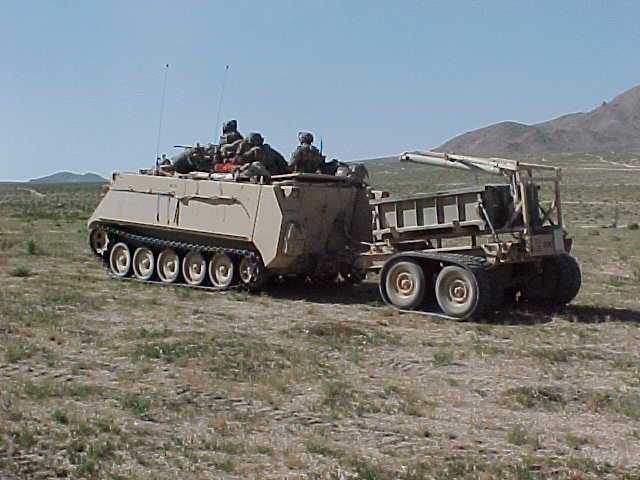 MICLIC employment from towed trailer in a minefield of uncertain or greater than 100 meters in depth
M113 employs
1st MICLIC
62 m
100 m
Support force suppresses enemy direct fire and observed indirect fire on the breach site.

FA delivered smoke obscures the breach site.

M1 begins plowing 100m from lead edge of the suspected minefield.  

62m from lead edge, the M113 employs MICLIC #1 then M1 with plow begins proofing lane

35-40m into the breach lane, the M1 halts and a second M113 employs MICLIC #2 creating an overlap in the cleared zones (depicted in the diagram to the left).

M1 continues plowing through the far side of the minefield  to proof the lane.  Dismounted Sapper squad follows to mark lane through minefield.

Assault force follows through breach lane and destroys enemy on far side of the breach.
M1 plows
100 meters
before obstacle
M1 w/Plow
proofs lane
62 m
100 m
M113 employs
2nd MICLIC
First line charge
Second line charge